PRIMJENA ZAŠTITNIH PASIVNIH PETLJI ZA REDUKCIJU ELEKTRIČNOG I MAGNETSKOG POLJA ISPOD VISOKONAPONSKIH NADZEMNIH PRIJENOSNIH LINIJA
Ajdin Alihodžić, Elektrotehnički fakultet Sarajevo
 Erol Rahmanović, GOPA‐INTEC  
Adnan Mujezinović, Elektrotehnički fakultet Sarajevo  
Zijad Bajramović, Elektrotehnički fakultet Sarajevo  
Maja Muftić Dedović, Elektrotehnički fakultet Sarajevo  
Nedis Dautbašić, Elektrotehnički fakultet Sarajevo
Sadržaj prezentacije:
Proračun magnetske indukcije
Proračun jačine električnog polja
Primjer proračuna
Proračun magnetske indukcije
Proračun jačine električnog polja
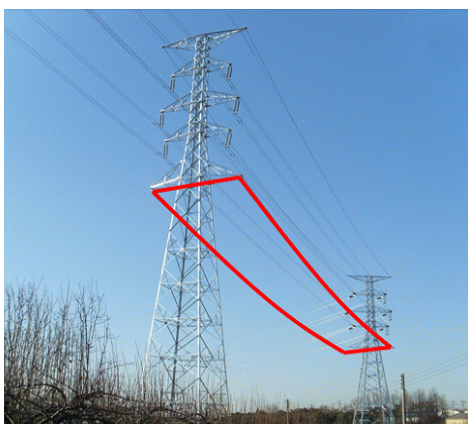 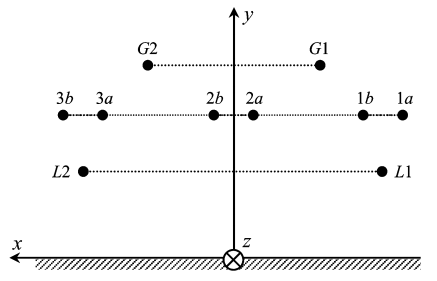 Prikaz postavljanja zaštitnih pasivnih petlji ispod visokonaponskih nadzemnih linija
Primjer proračuna
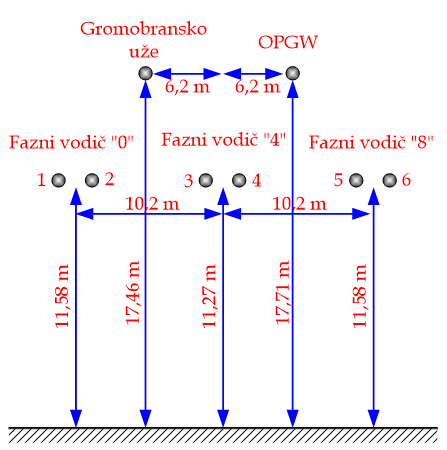 Dimenzije 400 kV dalekovoda TS Sarajevo 10 – TS Sarajevo 20 i geometrija pasivnih petlji
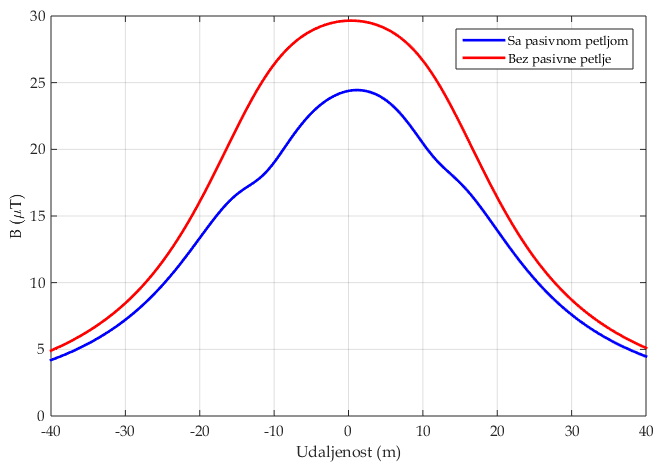 Komparacija rezultata proračuna magnetske indukcije sa i bez pasivne zaštitne petlje
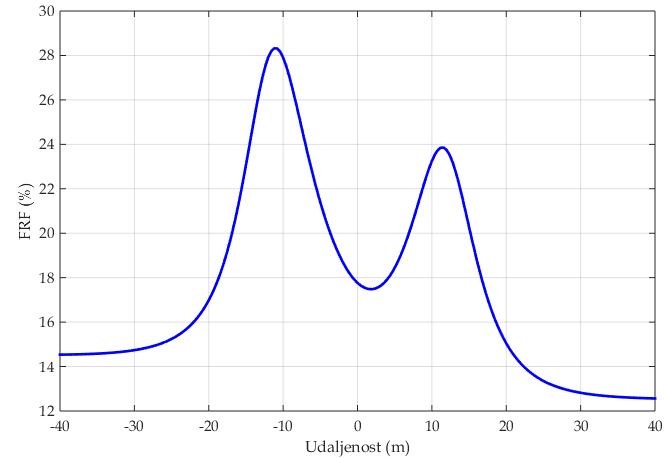 Promjena faktora redukcije magnetske indukcije
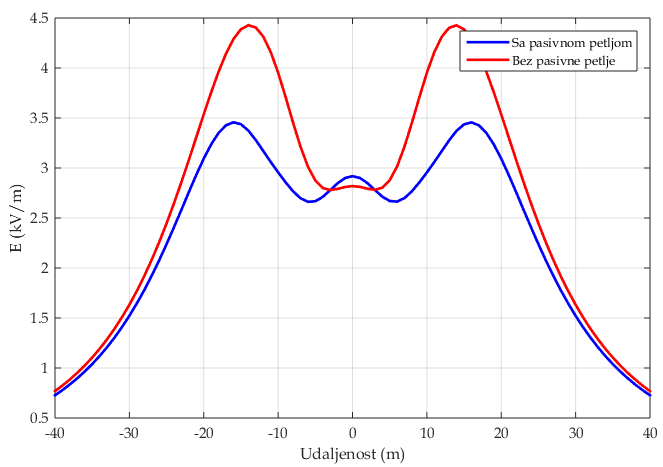 Komparacija rezultata proračuna jačine električnog polja sa i bez pasivne zaštitne petlje
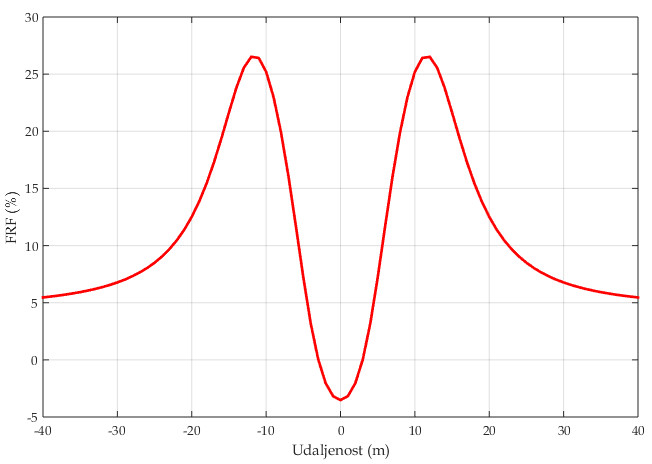 Promjena faktora redukcije jačine električnog polja
Pitanja za diskusiju
- Koja su ograničenja za primjenu pasivnih zaštitnih petlji?